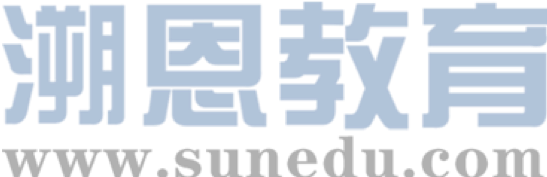 感恩遇见，相互成就，本课件资料仅供您个人参考、教学使用，严禁自行在网络传播，违者依知识产权法追究法律责任。

更多教学资源请关注
公众号：溯恩高中英语
知识产权声明
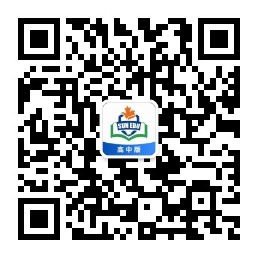 金丽衢2020年12月考试读后续写讲评
The Chase is On
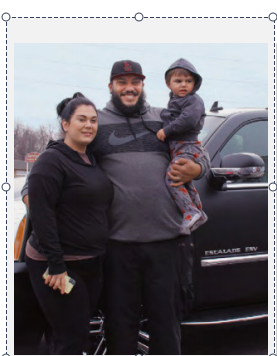 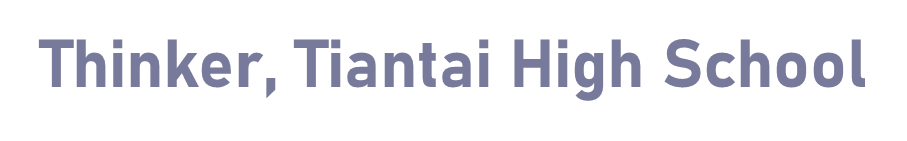 Reading the story
The Chase Is On
     It was dark outside, just after the dinner hour, when Correa and Disley and their three kids climbed into their black Cadillac (a car). As they prepared to leave the parking lot of the restaurant where they’d just eaten, a dark blue Honda with heavily coloured windows crossed their path.
   “Yo, babe,” Correa yelled, “that’s that car. That’s that car!”
   Earlier in the day, Disley had mentioned a report on Amber Alert issued for a missing 8-year-old girl in Brimfield, Massachusetts, less than 30 miles from the family’s home in Springfield. The car that passed them was of the same make and model as the one that had been referred to in the news.
   Correa took a hard right out of the parking lot and closely followed the Honda in an effort to see  the car number. The driver immediately sped up and blew through a stop sign. Correa shocked his family by following suit (doing the same as the Honda). He wasn’t about to lose the Honda. “Being a father, I had to do what I had to do,” he later told ABC News.
    The Honda pulled around the back of a store. “They’re trying to get rid of me,” Correa yelled. When the Honda came around to the front, Correa caught up and pulled ahead, trying to cut it off. The Honda hit the brakes and sped away. The Cadillac’s lights flashed on the driver— a young man with black hair, pulling a sweat-shirt up over his face. They could see him forcing a girl’s
Reading
Reading the story
head down in the back, as if trying to hide her.
     Disley, who by then had called 911, was reporting their situation to the police. “It’s him!’’ she yelled into the phone. “The kidnapper (绑匪)!”
    Confused, the police asked, “The blue Honda?”
    “Yes, it’s him!”
    Correa stayed close behind the Honda, cutting off cars to do so. They were now racing down the road at 100 mph. “He’s going through red lights!” Disley yelled to the police.
    Correa slammed on the brakes to avoid the coming car and then hit the gas to catch up. “Get him, Dad!” his son shouted excitedly from the back.
    Keeping on the Honda’s tail, Correa discovered another problem: The low-gas light was flashing on the Cadillac’s dashboard. In fact, it had been flashing for much of the 15-minute chase.  What’s worse, they’d find out later that the suspension (减震悬架) had been damaged during the chase—it was broken.  
Paragraph 1: 
   The Cadillac soon came to a stop. __________________________________________________
Paragraph 2:    
  The kidnapper was 24-year-old named Miguel. _______________________________________
Understanding the  story
Correa and his family had dinner at a restaurant and were about to leave ______ they spotted a Honda  with heavily _______ (colour) windows, which was ________(report) involved in a case, where an 8-year-old girl was kidnapped. Immediately, Correa _____ ____ (=accelerate)  , closely following the Honda in an _____________ to see  the car number. And his wife, Disley called the police station to report the situation. The kidnapper, well ________ of what was happening, he tried every means possible to ___ __ ___the car following him. Unfortunately for Correa, his gas was soon running ____ and what made the situation even worse was that the suspension had been damaged during the chase. He had to _____ his car.
colored
when
reportedly
sped up
attempt/ effort
aware
get rid of
out
stop
Language learning
1.停车场
2.偶遇某人
3.涂了很重颜色的玻璃
4.提到，谈到，查阅
5.为了，试图（介短）
6.加速
7.学样，模仿
8.甩掉，除掉
9.截住那辆车
10.把衬衫拉上来遮住脸
11.朝电话里大喊
12.猛踩刹车
13.更糟糕的是
14.停了下来
1. parking lot
2. cross sb’s path; come across,; bump into
3. the heavily colored windows
4. refer to
5. in an attempt/effort to do
6. speed up, accelerate
7. follow suit
8. get rid of
9. cut off the car
10. pull up the shirt over his face
11. yell into the phone
12. slam on the brakes
13. what was worse; worse still
14.come to a stop/ halt
Design the plot: top sentence
Para 1:  The Cadillac soon came to a stop.







 Para 2: The kidnapper was 24-year-old named Miguel.
1.What did  Correa and Disley each do afterwards and what were their reactions?
2.Who finally caught the kidnapper and how?
3.Did they do something to the kidnapper?
Was the kidnapper finally caught? If so, how?
1.Why did Miguel kidnap the girl? (what was the punishment?)
2.How did the girl feel and what did she do after she was rescued?
3. If possible, what did the girl’s parents do to the police and the Correa family?
(4. And his son’s feeling to Correa?)
续写参考思路：
    Paragraph 1: The Cadillac soon came to a stop.
       思路：Correa无可奈何，气得直跺脚---Disley安慰，继续打电话告诉警察罪犯的行踪—罪犯被抓住；

    Paragraph2: The kidnapper was 24-year-old named Miguel.
      思路1：Miguel绑架小女孩的动机---小女孩收到惊吓，奔向妈妈—妈妈对Correa一家表示感谢；
      思路2：Miguel绑架小女孩的动机---小女孩一家对对Correa一家表示感谢– Correa 儿子对爸爸崇拜不已，称他为英雄。
Design the plot: underlined words
Correa   Honda   car    missing    immediately   close   follow     pull    hide   shout
He stamped his feet, annoyed that the Honda should disappear out of sight at such a disadvantage!
Though his damaged car would cost him a fortune to get repaired, Correa would never regret what he had done.
 The missing girl was taken to the police station, where her eager parents were expecting her.
 Never could he have imagined that failed to follow and catch the kidnapper with such luck going against him!
Tip:   Underlined words combined with the top sentences can help to develop the plot in an organized way.
Design the plot: interactions between characters/ elements
Para 1:  The Cadillac soon came to a stop.
The kidnapper
Tip:   
选取故事中的三个对象（人、物、事件），搭建三角模型，构思两两之间的可能互动（与主题无关的不搭建），也可以有效地展开故事情节。
annoyed, escaped, stamped;
follow Disley’s directions,  locate, catch
X
x
Disley constantly gave directions to the police, helping them find the culprit
The police
Thanks to Disley’s directions, caught the kidnapper;
Thank the couple for…
Correa and Disley
First writing：
The Cadillac soon came to a stop.  Though the Honda was just a crossroads away, he failed to catch him. He was very annoyed. “If only I had a pair of wings!” Disley called the police again and again and  told them their location and in what direction the Honda was going. They were waiting anxiously in the car and hoped that the policemen would catch the kidnapper and rescue the little girl. Finally, the police called back to say that the girl was saved and the kidnapped was caught. (83)
   The kidnapper was 24-year-old named Miguel.  He was out of work for quite a long time and had no money in his pocket. He saw the girl wandering alone on the street. He took her away and wanted to get some money from his parents. Soon the girl’s parents came. They thanked the Correas and the police for saving their girl. And the son kissed his brave father, calling him a hero!(67)
First writing：What do you think of it?
The Cadillac soon came to a stop.  Though the Honda was just a crossroads away, he failed to catch him. He was very annoyed. “If only I had a pair of wings!” Disley called the police again and again and  told them their location and in what direction the Honda was going. They were waiting anxiously in the car and hoped that the policemen would catch the kidnapper and rescue the little girl. Finally, the police called back to say that the girl was saved and the kidnapped was caught. (83)
   The kidnapper was 24-year-old named Miguel.  He was out of work for quite a long time and had no money in his pocket. He saw the girl wandering alone on the street. He took her away and wanted to get some money from his parents. Soon the girl’s parents came. They thanked the Correas and the police for saving their girl. And the son kissed his brave father, calling him a hero!(67)
1.故事情节完整，符合文章情节的整体发展；
2.语言表达基本上没有什么错误；
3.段落之间的衔接比较自然；
4.可以达到基本分。
Room for improvement:
1.用词比较简单；
2.简单句式较多，缺少一些高级的词块、句式；
3.句子之间连接不够，读起来不够顺畅；
4.可以尝试长句子和一些高级句子结构。
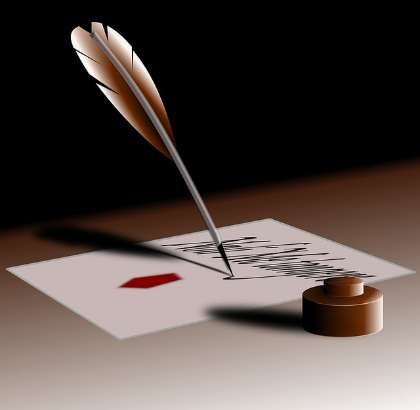 Polish your writing–--Inversion(倒装结构)
He could not accept that the kidnapper should have escaped this way!
     --- Never could he have imagined that failed to follow and catch the kidnapper with such luck going against him!

  When they opened the boy, they found the girl huddling at the back seat and trembling.
     --- When they opened the door, huddling at the back seat was the missing girl.
     --- The moment they opened the door, what greeted them was the missing girl cuddling in the back seat.
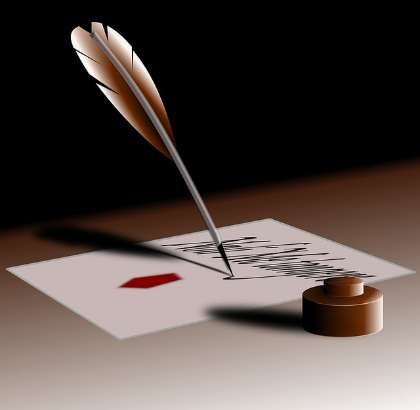 Polish your writing–--participles(分词)
Disley called the police again and again and  told them their location and in what direction the Honda was going.
     --- Disley called the police again and again, telling them their location and in what direction the Honda was going.

     They were waiting anxiously in the car and hoped that the policemen would catch the kidnapper and rescue the little girl.
     --- Waiting anxiously in the car, they  hoped that the policemen would catch the kidnapper and rescue the little girl. 
     --- They were waiting anxiously in the car, hoping that the policemen would catch the kidnapper and rescue the little girl. 

    He stamped his feet, and was annoyed that the Honda should disappear out of sight at such a disadvantage! 
   --- He stamped his feet, annoyed that the Honda should disappear out of sight at such a disadvantage!
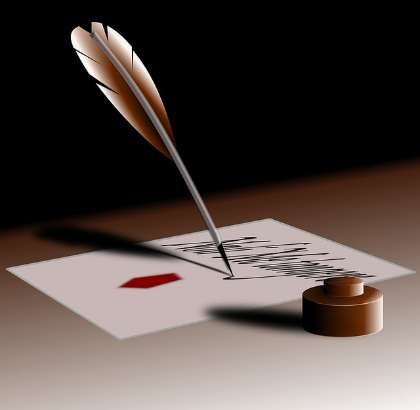 Polish your writing–--participles(分词)
He was out of work for quite a long time and had no money in his pocket.
     --- Having been out of work for quite a long time, he had no money in his pocket.

    When he saw the girl wandering alone on the street, he took her away and wanted to get some money from his parents.     
     --- Seeing the girl wandering alone on the street, he took her away, wanting to get some money from his parents.
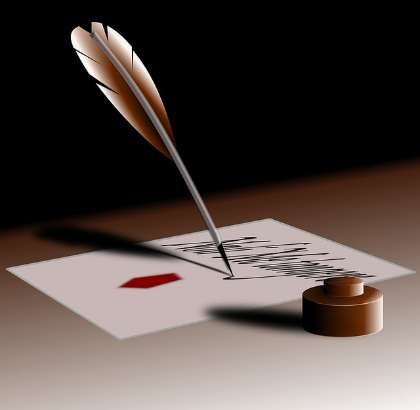 Polish your writing–--clauses(从句合并信息)
Though the Honda was just a crossroads away, he failed to catch him. He was very annoyed.     
    --- He was annoyed that though the Honda was just a crossroads away, he failed to catch him. 

      He saw the girl wandering alone on the street. He took her away and wanted to get some money from his parents. 
   ---When he saw the girl wandering alone on the street, he took her away and wanted to get some money from his parents. 

   The missing girl was taken to the police station. Her eager parents were waiting for her there.
    ---The missing girl was taken to the police station, where her eager parents were expecting her.
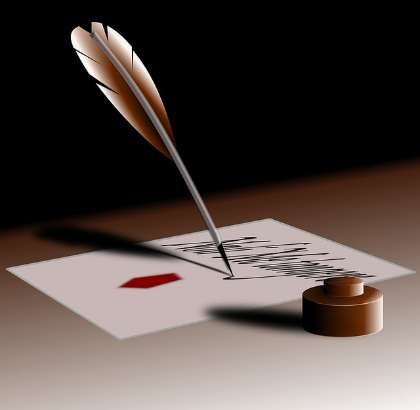 Polish your writing–-- 独立主格结构
The poor girl ran into her mother’s arms and couldn’t help crying.
       --- The poor girl ran into her mother’s arms, streaks of tears streaming down her cheeks.




      Thankfully, the girl was saved, safe and sound.

      更多句子副词：
       Fortunately, Sadly, Instinctively, 
     Consequently,  Coincidentally…
Polish your writing–-- 句子副词置于句首
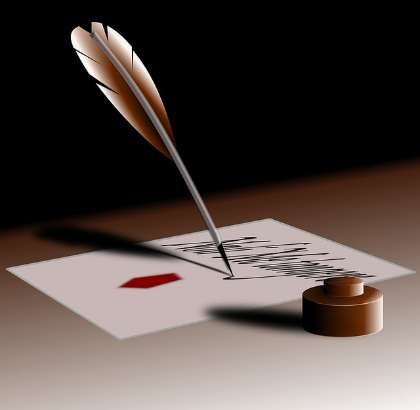 Polish your writing–-- 用句式来代替短语
Finally, the police called back to say that the girl was saved and the kidnapped was caught.       
        --- It was not long before the police called back to say that the girl was saved and the kidnapped was caught.




      If only I had a pair of wings!
      They thanked the Correas and the police for saving their girl.
          --- They constantly expressed their gratitude, saying that but for the Correas, the girl would have suffered badly.
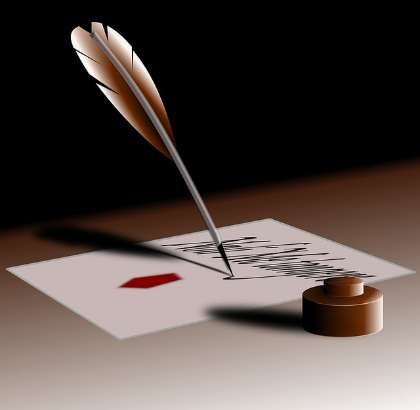 Polish your writing–-- 虚拟语气
Language accumulation– express gratitude
	He was overwhelmed with gratitude.
	No words are strong enough to express how grateful …
	I was so overcome with a grateful, thankful heart. My eyes welled up with tears. 
	Without your timely assistance and generous tutoring, I would not have made it to my dream. 
	But for your kindness, my life would have ended up in the wolf’s stomach.
下水作文:
：
The Cadillac soon came to a stop.  Before he could do something, the Honda was already nowhere  to be seen. Correa stamped his feet, annoyed that the Honda should disappear out of sight at such a disadvantage! Meanwhile, Disley kept on informing the police where they were and in what direction the kidnapper was going. Based on the given information, the police soon located the Honda and lay in wait for him where the kidnapper was to pass. And it was not long before the man was in the police’s net. (83)
作品欣赏：
    1.本段用了状语从句、定语从句、分词作伴随状语、宾语从句，还有it was not long before 等手段，使得文章能够进入高档类。
    2.高级词块nowhere to be seen, at a disadvantage, lie in wait等的运用也为文章添彩不少。
   3.采用主位推进的写作手法， 使得文本读起来很流畅。
下水作文:
：
The kidnapper was 24-year-old named Miguel. Having been out of work for quite a long time, he had no money in his pocket. So seeing the girl wandering alone on the street, he took her away, wanting to get some money from his parents. At the police station, having learned the whole story, the girl’s parents constantly expressed their gratitude, saying that but for the Correas, the girl would have suffered badly. But  to Correa, the sweetest moment was when his son pressed a kiss on his forehead, calling him a hero. (86)
作品欣赏：
    1.本段用了表语从句、分词doing, having done作状语、虚拟语气等手段，使得文章能够进入高档类。
    2.高级词块constantly, press a kiss on, but for等的运用也为文章添彩不少。
   3.结尾句很好地把亲情凸显出来，有余味。
参考范文：
The Cadillac soon came to a stop.  Meanwhile, the Honda disappeared, nowhere to be found. Watching the kidnapper’s car vanished, the kids could do nothing but keep stamping their feet wildly. Failing to follow the car, Correa and family were so anxious, yet helpless. Fortunately, thanks to Disley’s continuous directions, the police had blocked the path the kidnapper was taking and set up a roadblock on the way, trapping the car soon. And the kidnapper was arrested. 
      The kidnapper was 24-year-old named Miguel. Before the police, he drooped his head, sighing helplessly. The missing girl was found huddled in the back seat, terrified but unharmed. The girl’s parents arrived. They were so grateful to the family’s bravery and wisdom. Had it not been for Correa and Disley, it might not have been the case. “It felt like we won the lottery,’’ Disley says, “The feeling of knowing she’s safe and back with her family because of us is just unexplainable.”
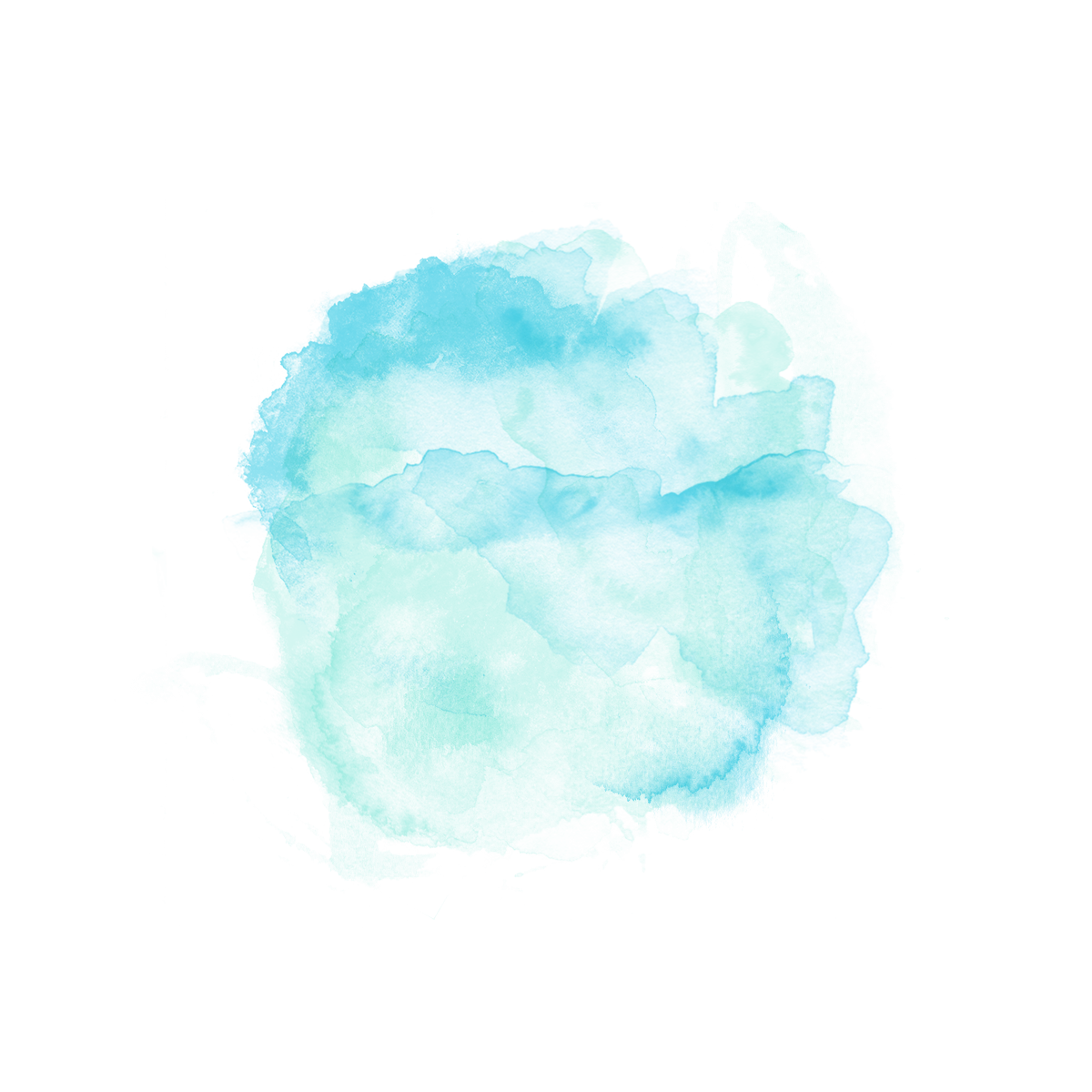 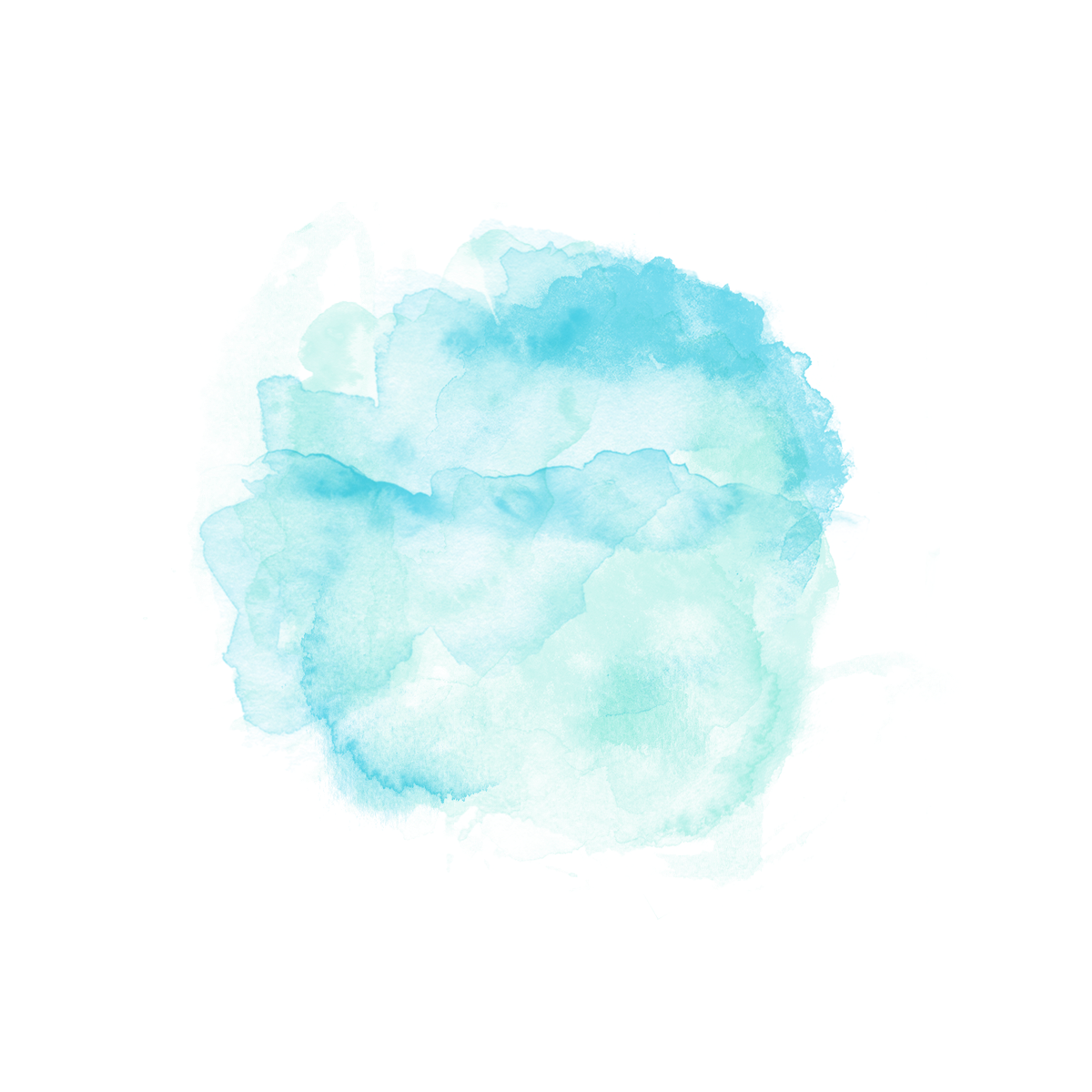 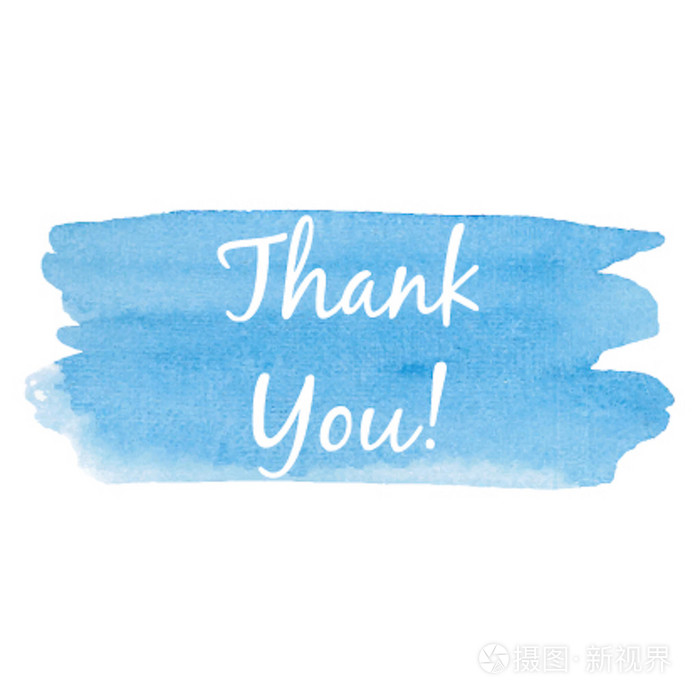